kexec, kdump, and crashPresented by: Ben Buzbee
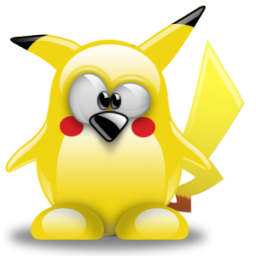 Pika-Tux
Overview
Overview of System
Kexec
Kernel compilation parameters
Kdump
Analysis
Kdump Overview
We compile two kernels of the same version
We run the first kernel (production kernel) until it crashes
When it crashes, the kdump service uses kexec to load our section kernel (crash kernel) which dumps the crash parameters of the first
Production Kernel
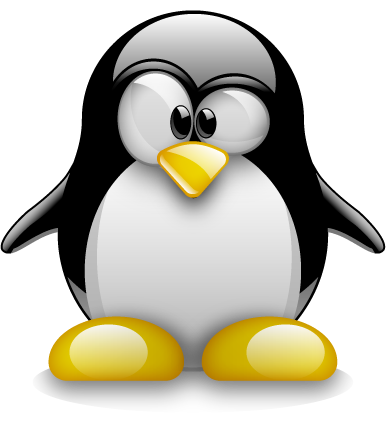 Kdump Service
Crash Kernel
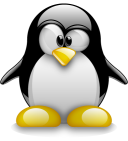 Disk
Loads
kexec
writes
reads
Main Memory
Crash tool
Crash analyzes kernel memory
Requires the context of vmlinux
Can analyze a crashed kernel’s memory dump
Can analyze a running kernel’s memory
Kexec
Packaged with kdump
Used to execute a Linux kernel directly
Serves the function of a bootloader
apt-get install kdump-tools
Installs all the tools we need
Kernel Compilation Parameters
CONFIG_KEXEC=y
Allows kexec to run the kernel directly
CONFIG_CRASH_DUMP=y
Enables crash dumps so that kdump can work
CONFIG_SMP=n
Required if you have multiple processors, kdump only works with one.  (Symmetric Multi-Processing)
Parameters Continued
CONFIG_DEBUG_INFO=y
Builds with symbols
CONFIG_PHYSICAL_START=0x1000000
Where the production kernel starts, must leave enough room for crash kernel before it
Crash Kernel
Configure the same way as above, except must not use compression
Since it’s uncompressed, will be vmlinux
Append –kdump
Configure Kdump
/etc/sysconfig/kdump
KDUMP_RUNLEVEL=1
Runlevel for the crash kernel
KDUMP_SAVEDIR=file:///var/log/dump
Where to save dump
Edit the Boot Loader
Edit grub to reserve some memory for the crash kernel
crashkernel=XM@YM
X is the offset, Y is the size (In MB)
This is probably where I made a mistake
New grub menu? I did something wrong? Can’t tell.
Problems…
So that didn’t work…
Next approach: can I get crash to work on live memory?
Crash Utility
Analyzes kernel memory 
Primarily, to determine the cause of a crash
Best use:
Analyze memory dumped after a crash (kdump)
Resigned use:
Analyze running memory from /dev/mem
Curse you kexec…
Tried to execute manually
Now every time I reboot, it tries to do this and fails
Wrote a value somewhere that it doesn’t clean up?
Crash
CONFIG_STRICT_DEVMEM=n
Otherwise we can’t view kernel memory while its running
Syntax: crash vmlinux System.map
Must be uncompressed (i.e. not vmlinuz)
Made me use the System.map even though the versions were the same – not sure why
Crash - Problem
Read error: kernel virtual address: c124edb8 type: ‘cpu_possible_mask’
Solution: Unknown
Workaround: --minimal
Not ideal: Only allows a small subset of the total command set
(Minimal) Commands
Log
Dump message buffer
Usefulness: High on crashed kernels, low otherwise
sym <symbol>
Translates symbol to virtual address
Usefulness: Low-Moderate (with rd)
(Minimal) Commands
rd
Read memory
Usefulness: Moderate
dis
Disassembles code at a given address
Usefulness: Low
(Minimal) Commands
eval
Evaluates an expression
Usefulness: Low (I have a calculator)
Conclusion
The setup is very involved and detailed
I failed at it miserably
The live analysis using crash is not particularly helpful
The dump analysis using crash is moderately helpful
Maybe not worth the trouble of setup?